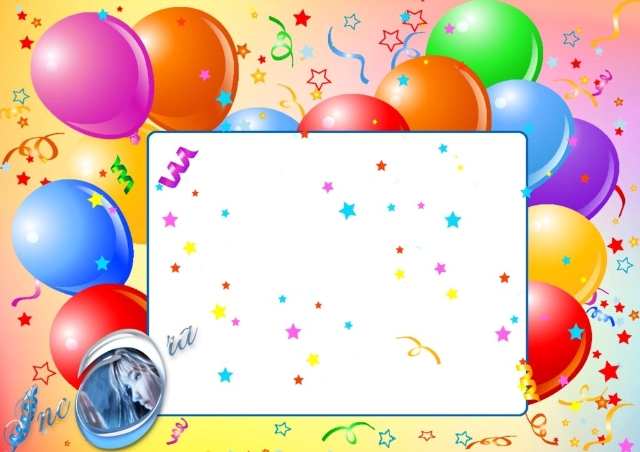 Летопись оздоровительного лагеря
МБОУ СОШ №74 города Хабаровска   
«Радуга».
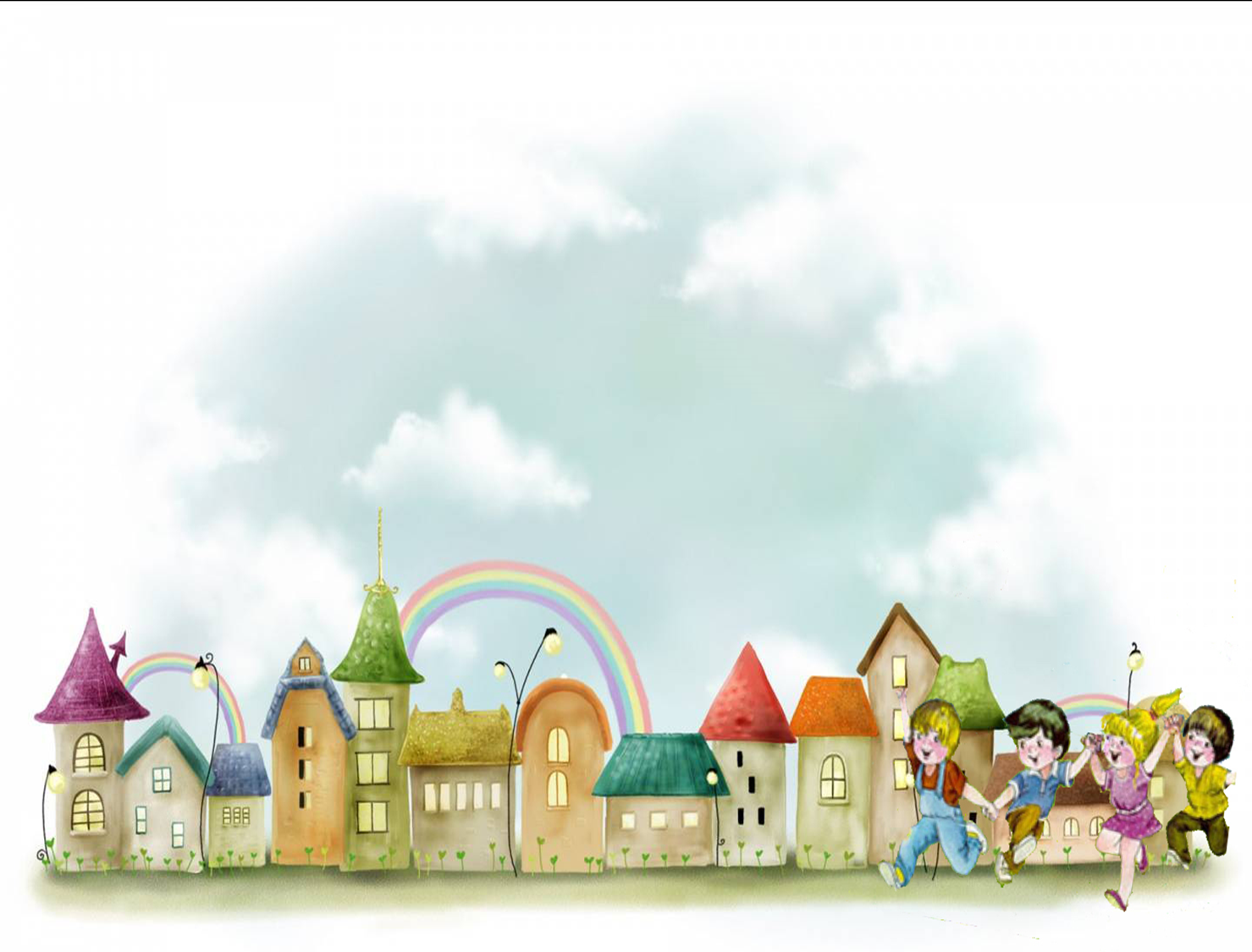 I этап. Подготовительный
Вот и лето к нам пришло – 
Это очень хорошо!
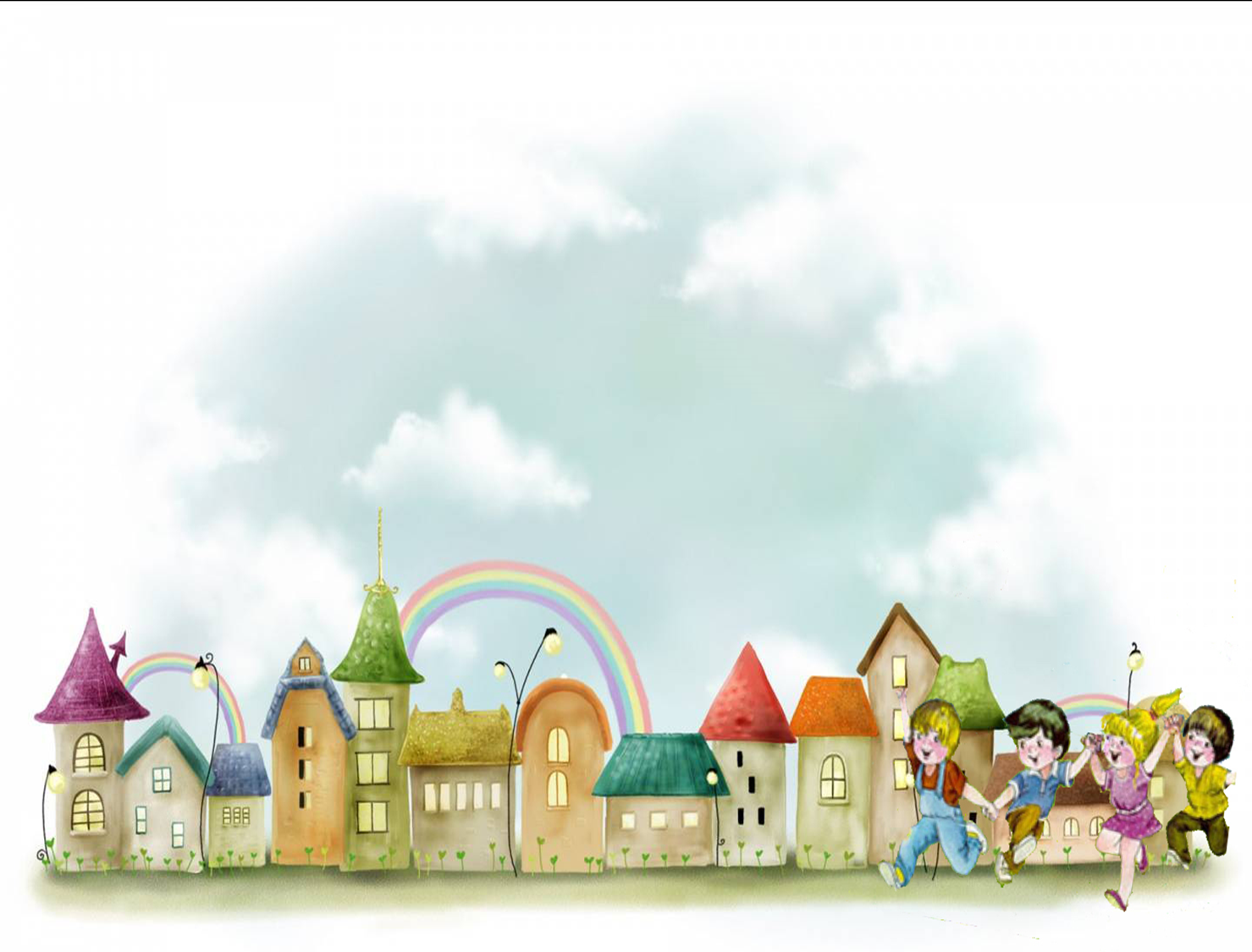 День Первый  
1 июня
Море событий
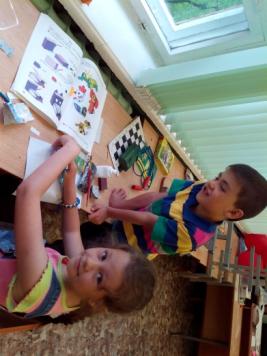 Открытие лагерной смены.
День детства . Праздник «Маленькая страна". Начало в 10.00 часов
Огоньки знакомств. Оформление отрядных уголков, разучивание девиза, песни. 
Вводный инструктаж по технике безопасности.
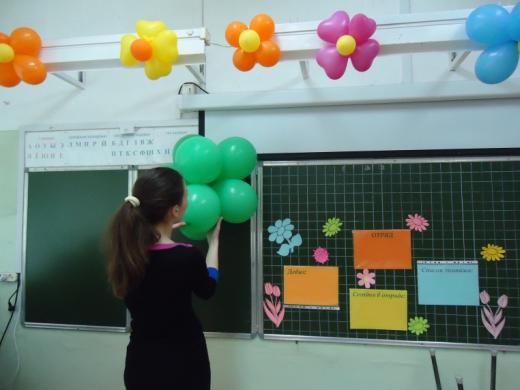 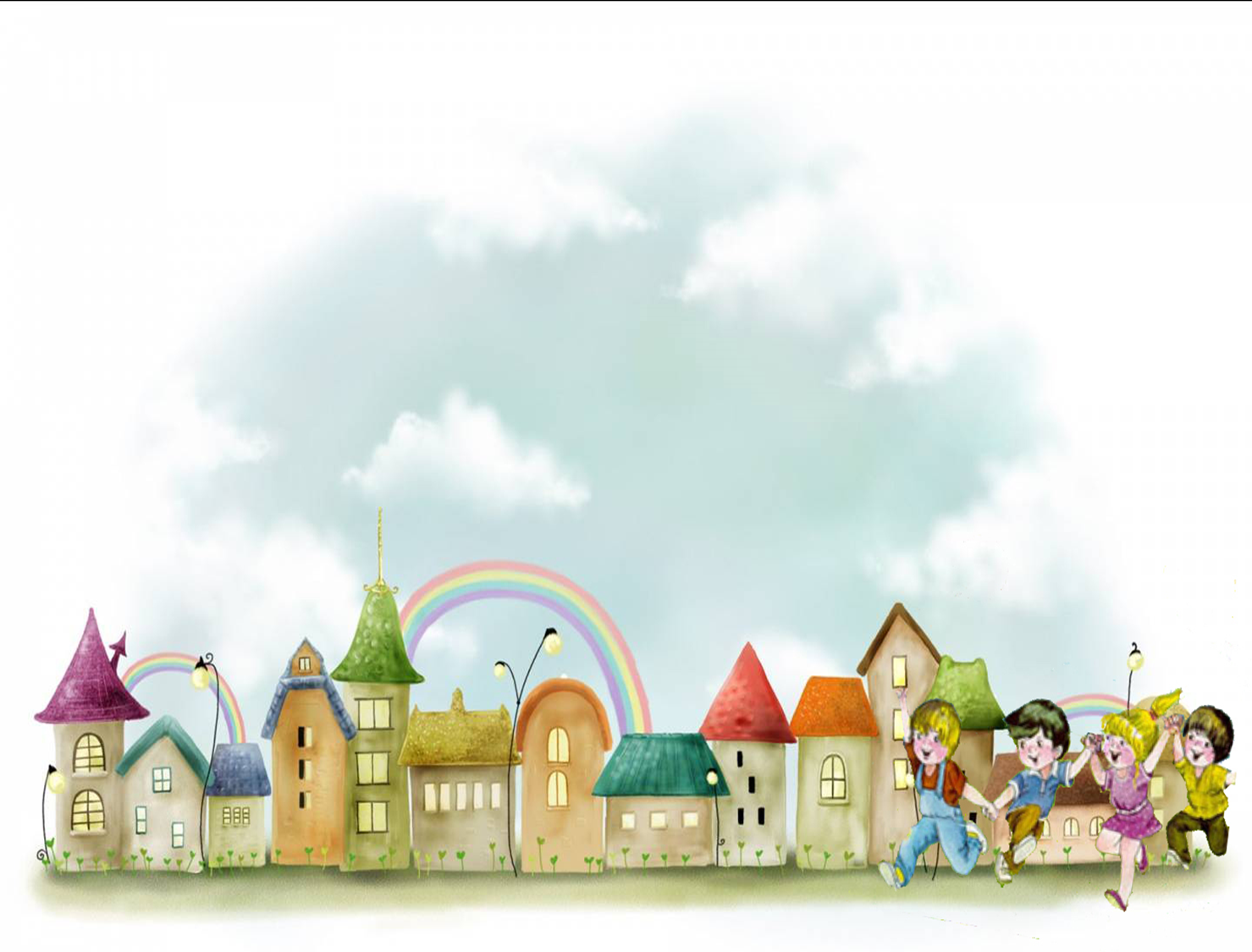 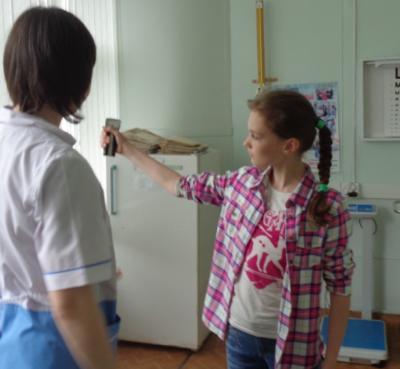 День второй 02.06.
«Поле чудес»
Поле чудес.
Экскурсия в библиотеку. Начало 10.30
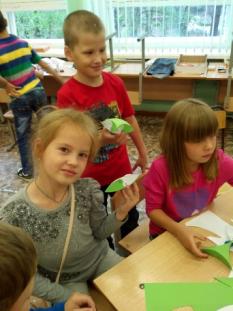 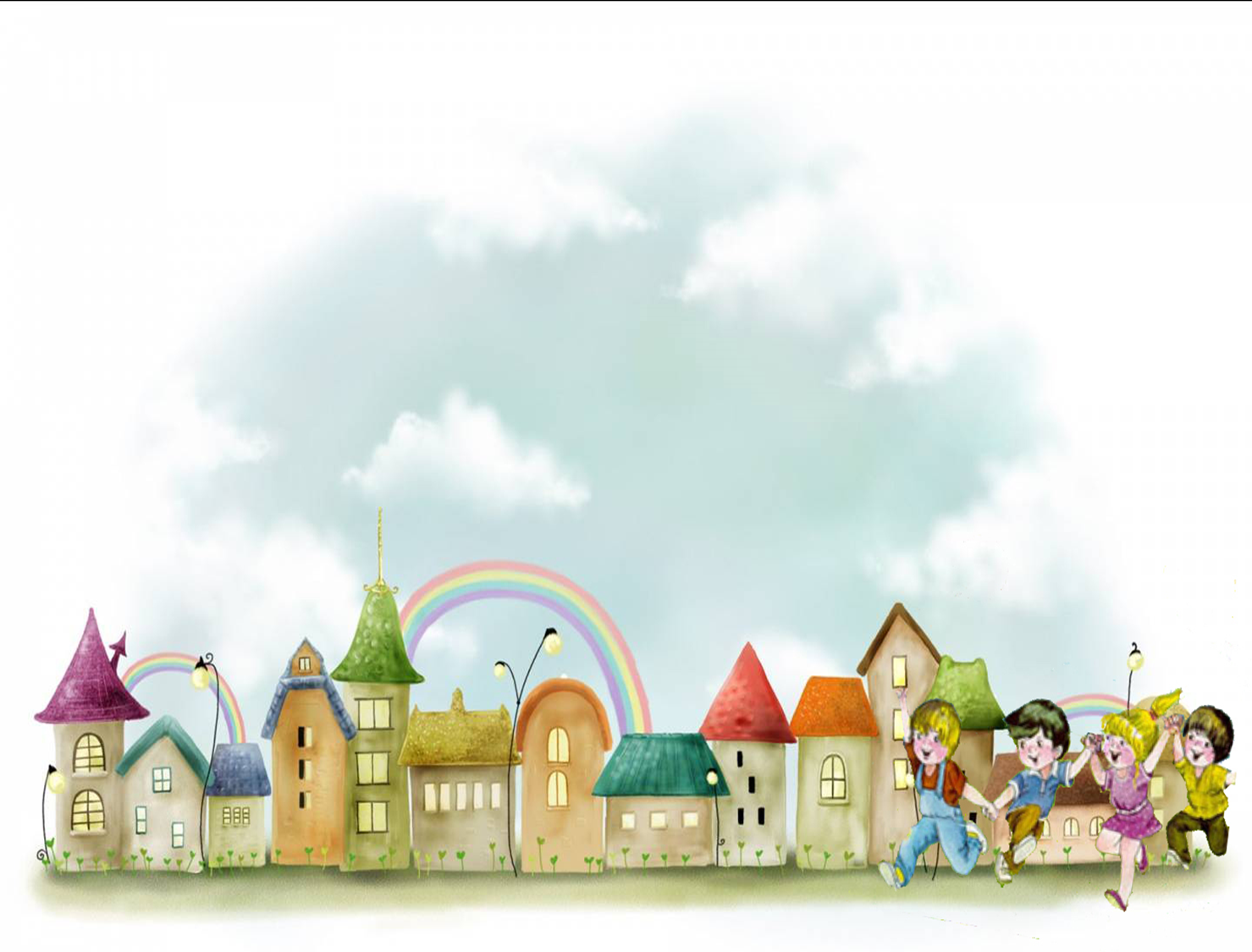 День третий 03.06.
«Спартакиада»
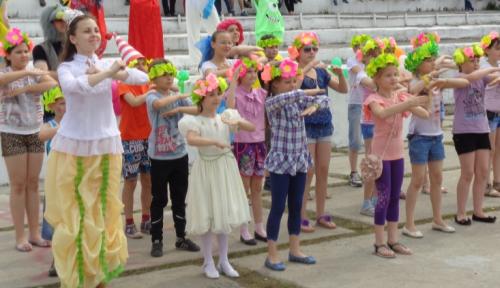 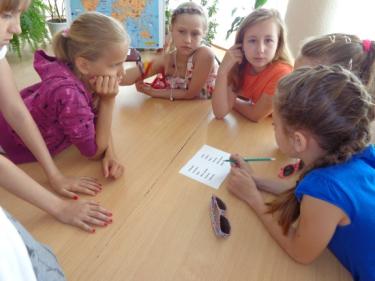 «Спартакиада» – спортивная игра.
Беседы о здоровье-сбережении.
Выставка рисунков «Я - рисую».
Выезд в бассейн.
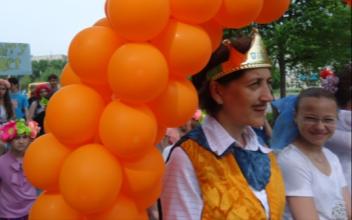 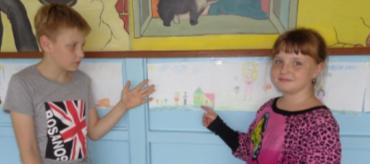 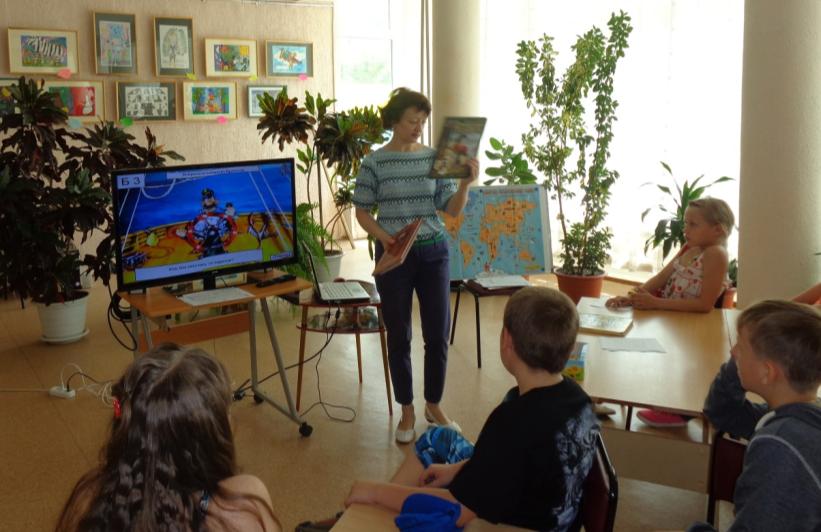 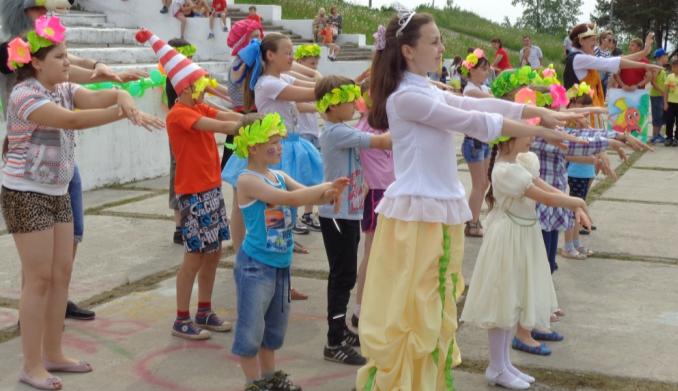 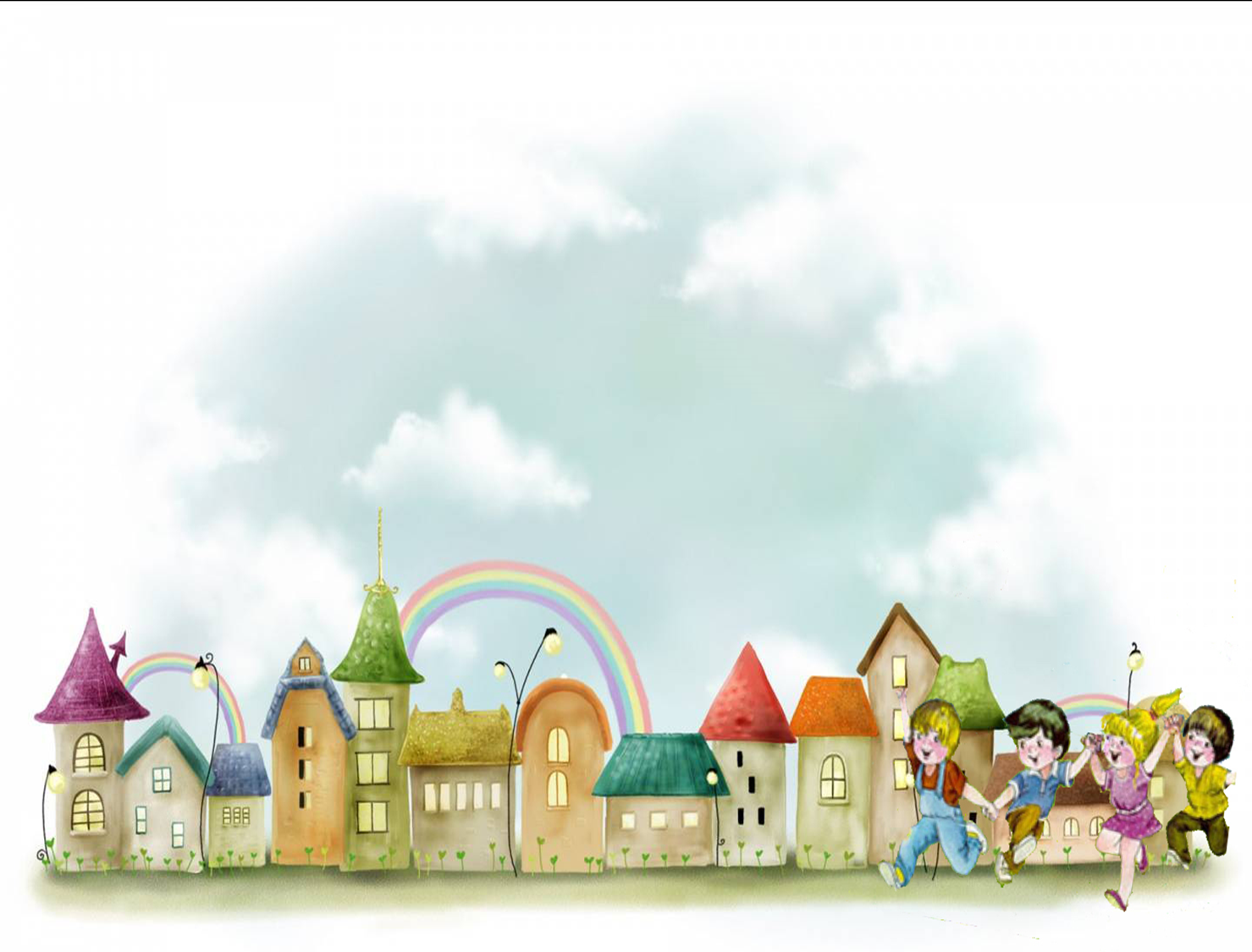 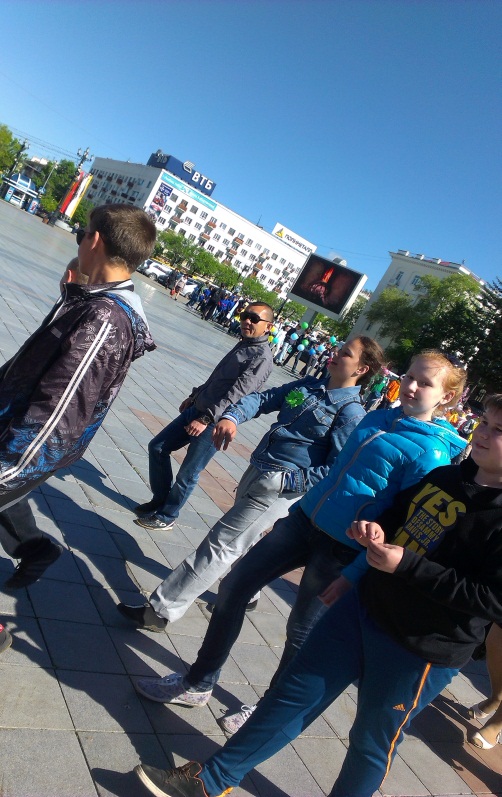 День четвертый 04.06.
«День защиты природы»
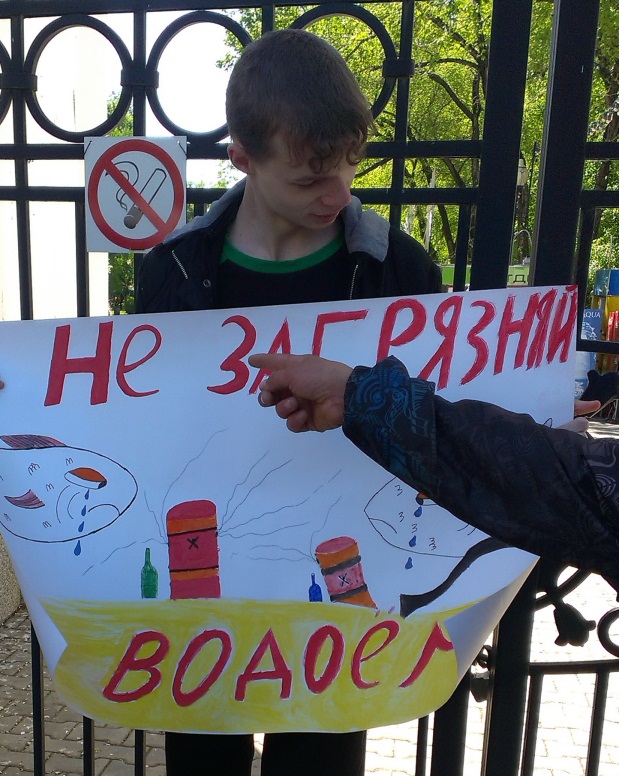 Массовое шествие по главным  улицам города, посвященное Международному дню экологии.
Патриотический час «Я гражданин»
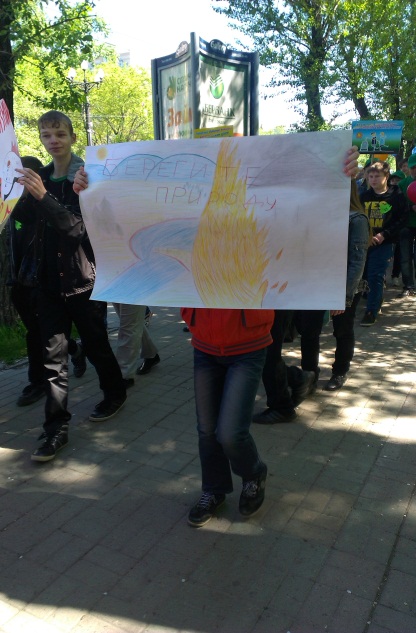 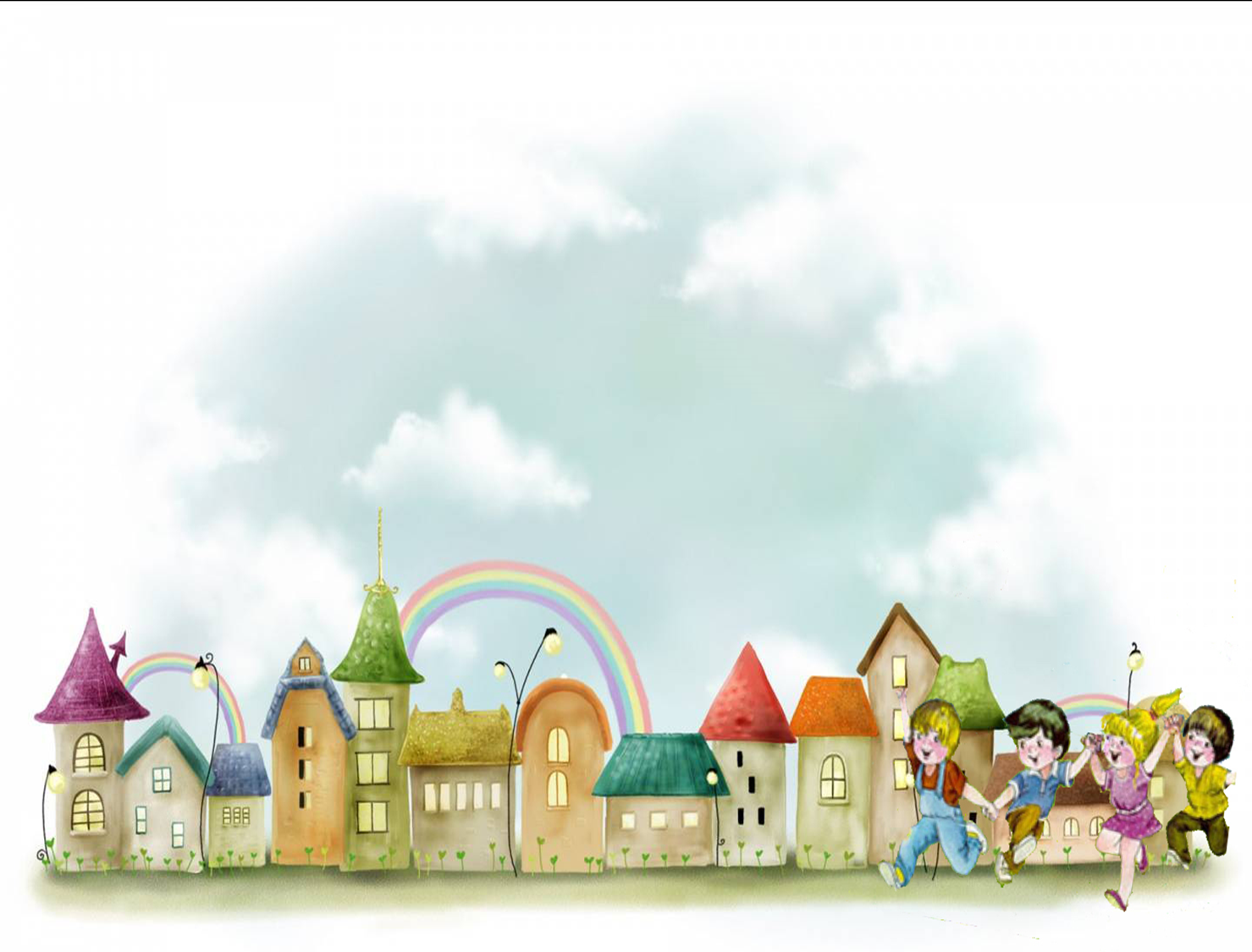 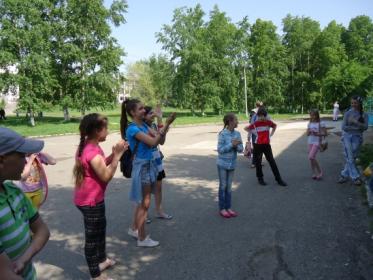 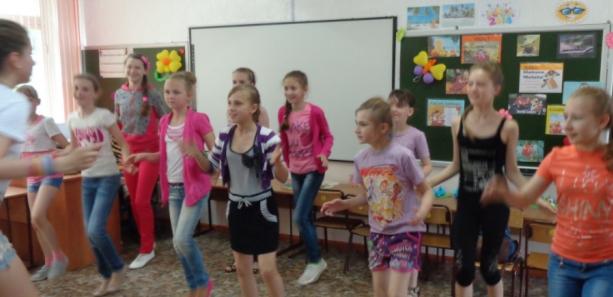 День пятый 05.06.
«Цирк! Цирк!»
Цирк«Форсаж» - красочное представление с развлекательной программой,с веселыми клоунами,дрессированными животными.
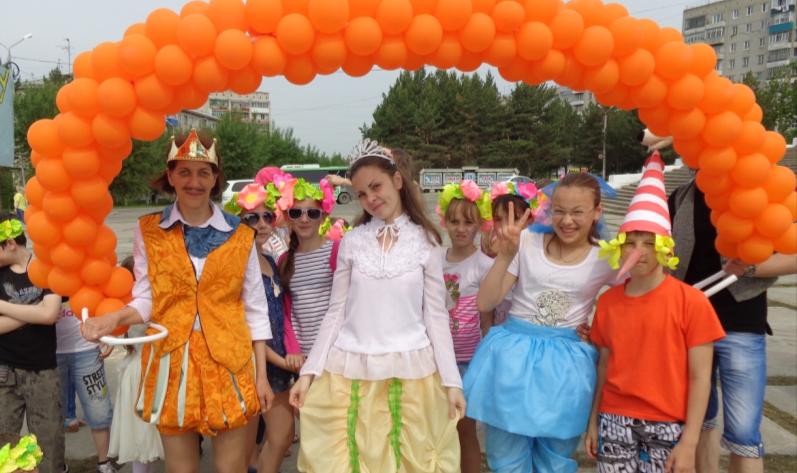 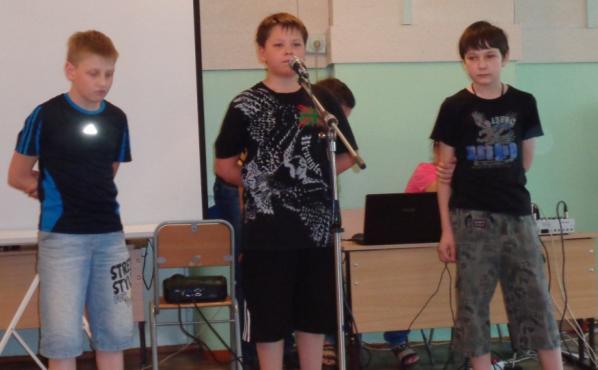 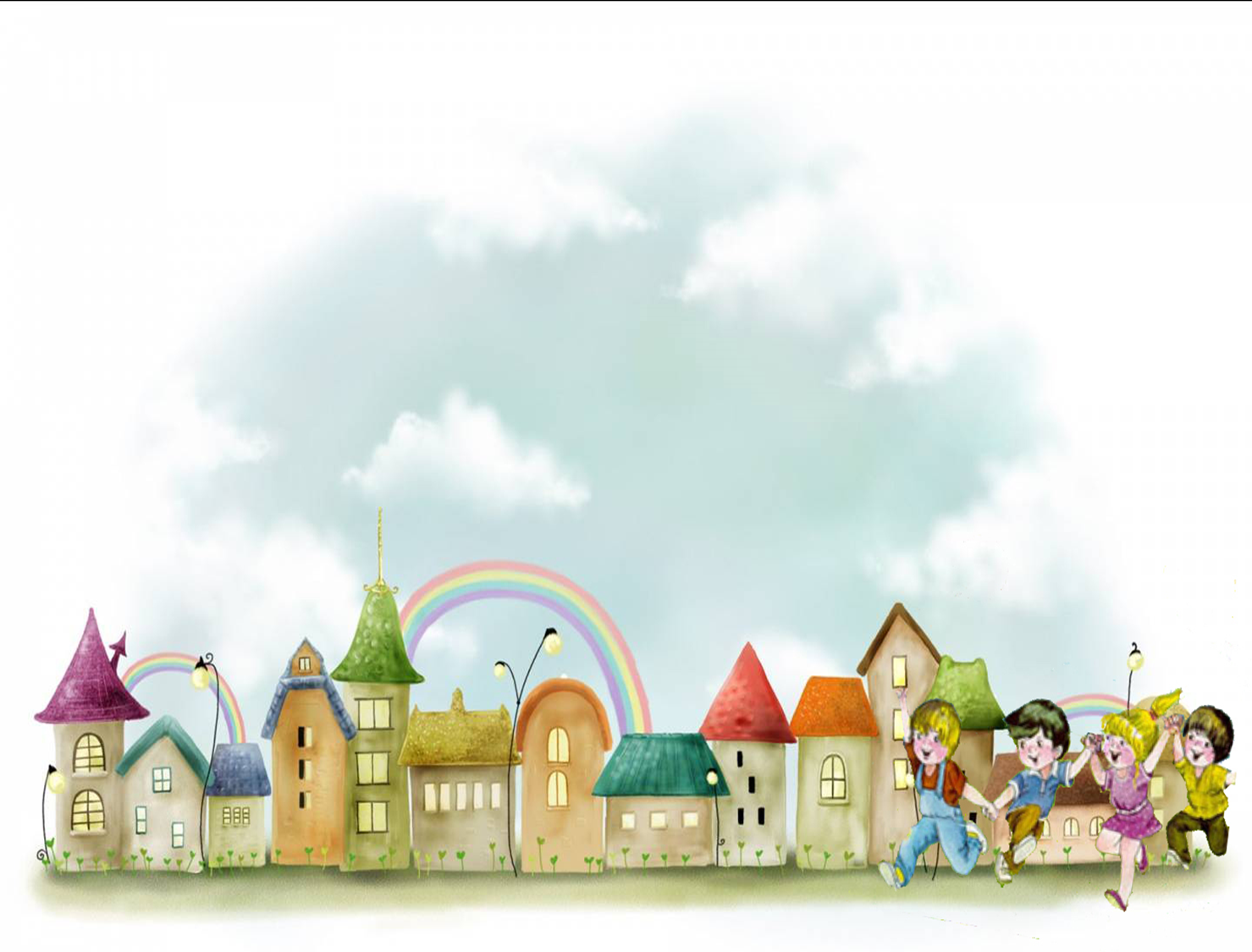 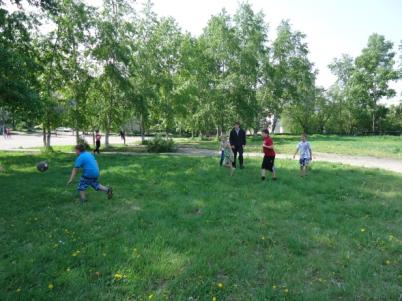 День шестой 08.06.
Остров «Славы»
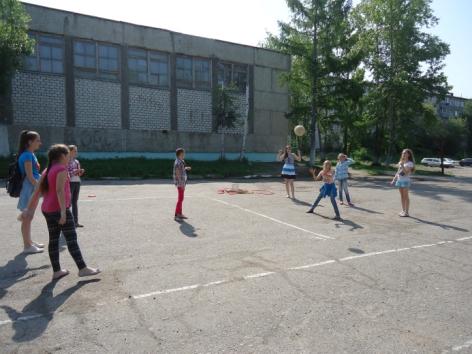 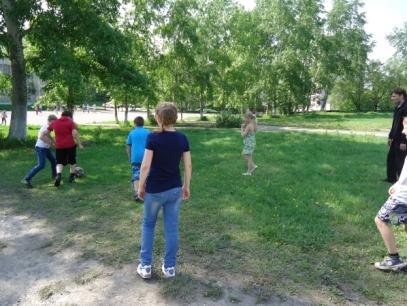 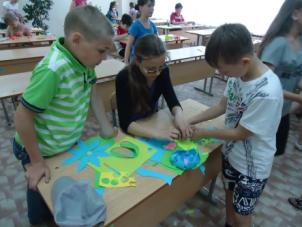 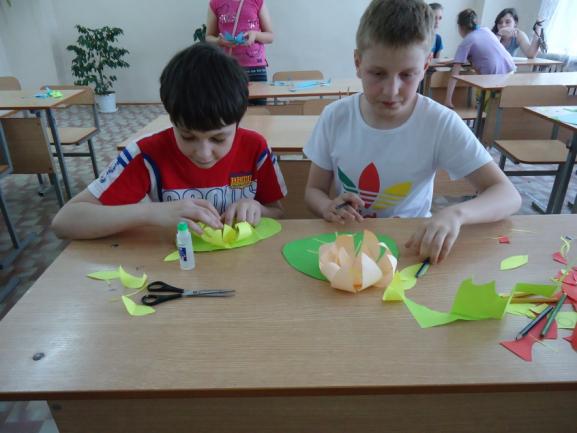 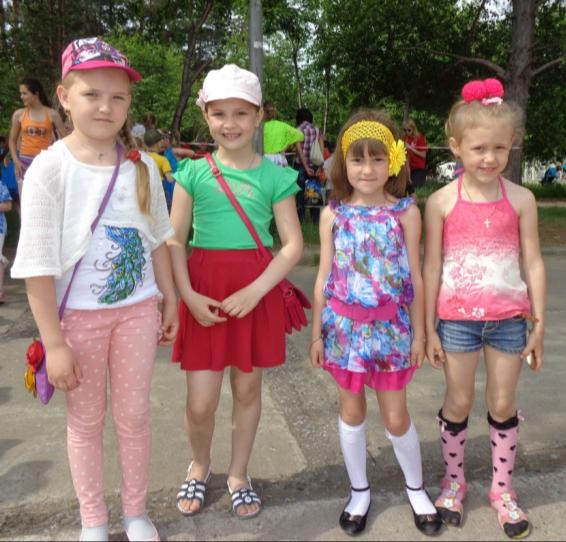 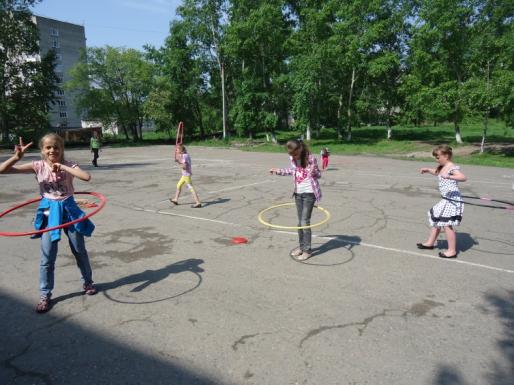 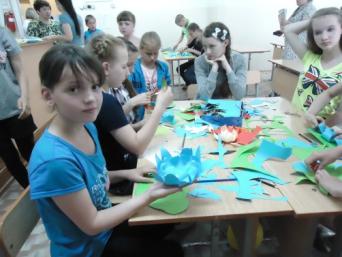 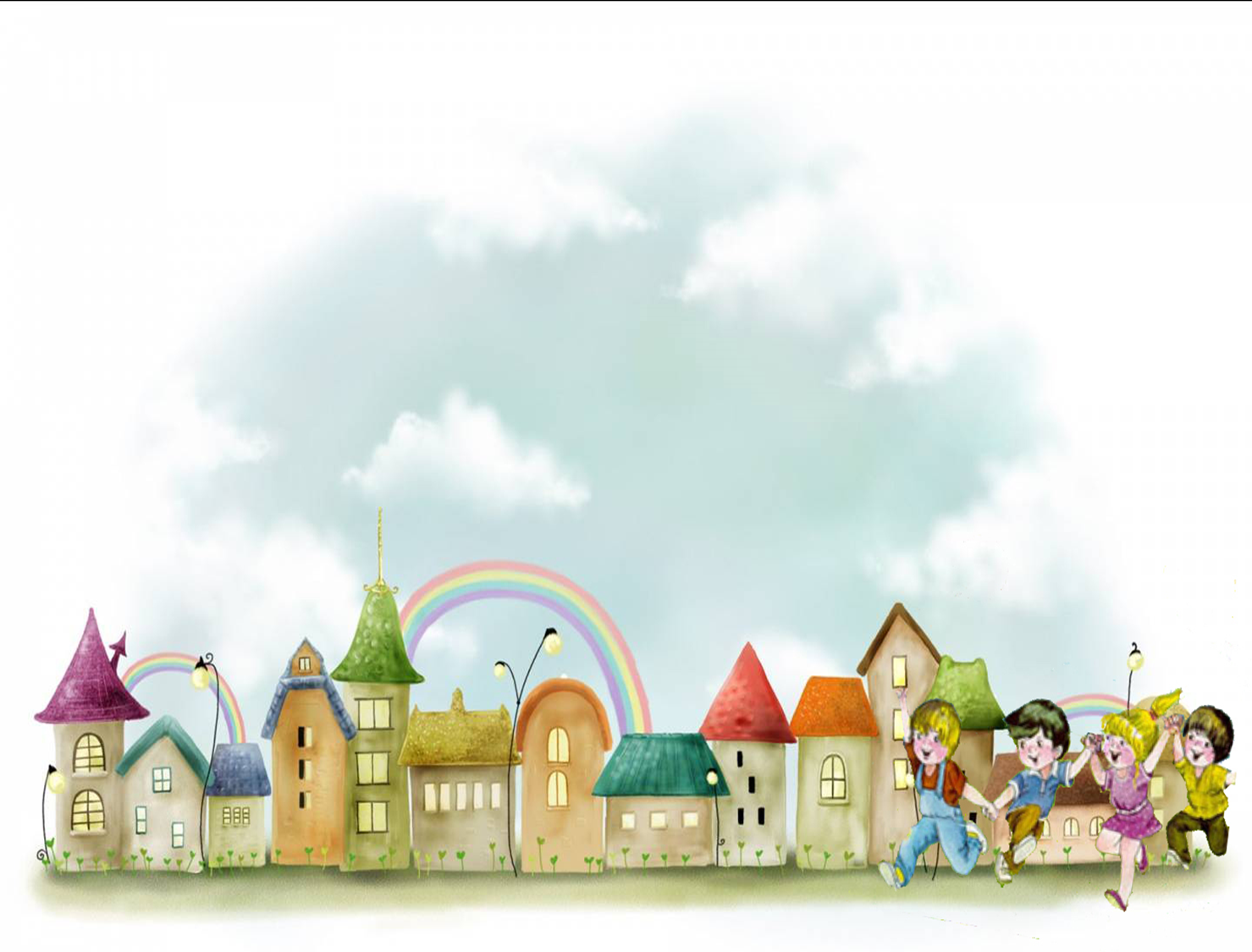 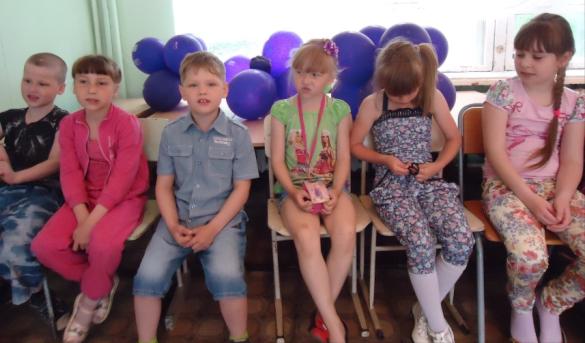 День седьмой 08.06.
«Наномир»
Посещение техникума г. Амурска 
«Каникулярная школа» День первый.
Конкурс между отрядами 
«Коллективно-творческое дело»
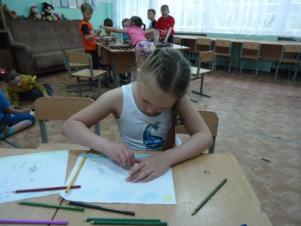 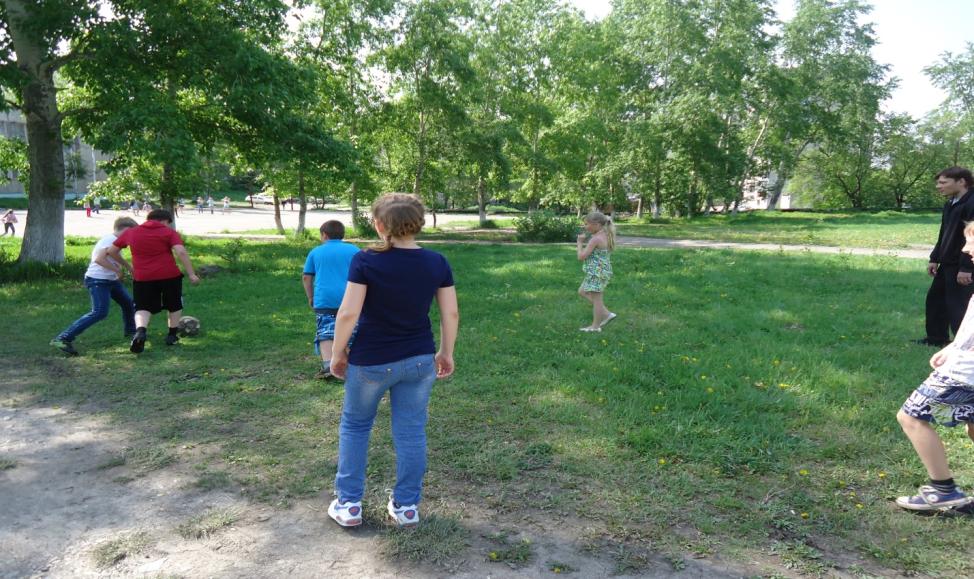 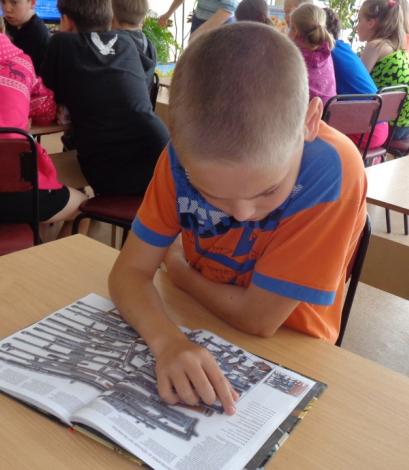 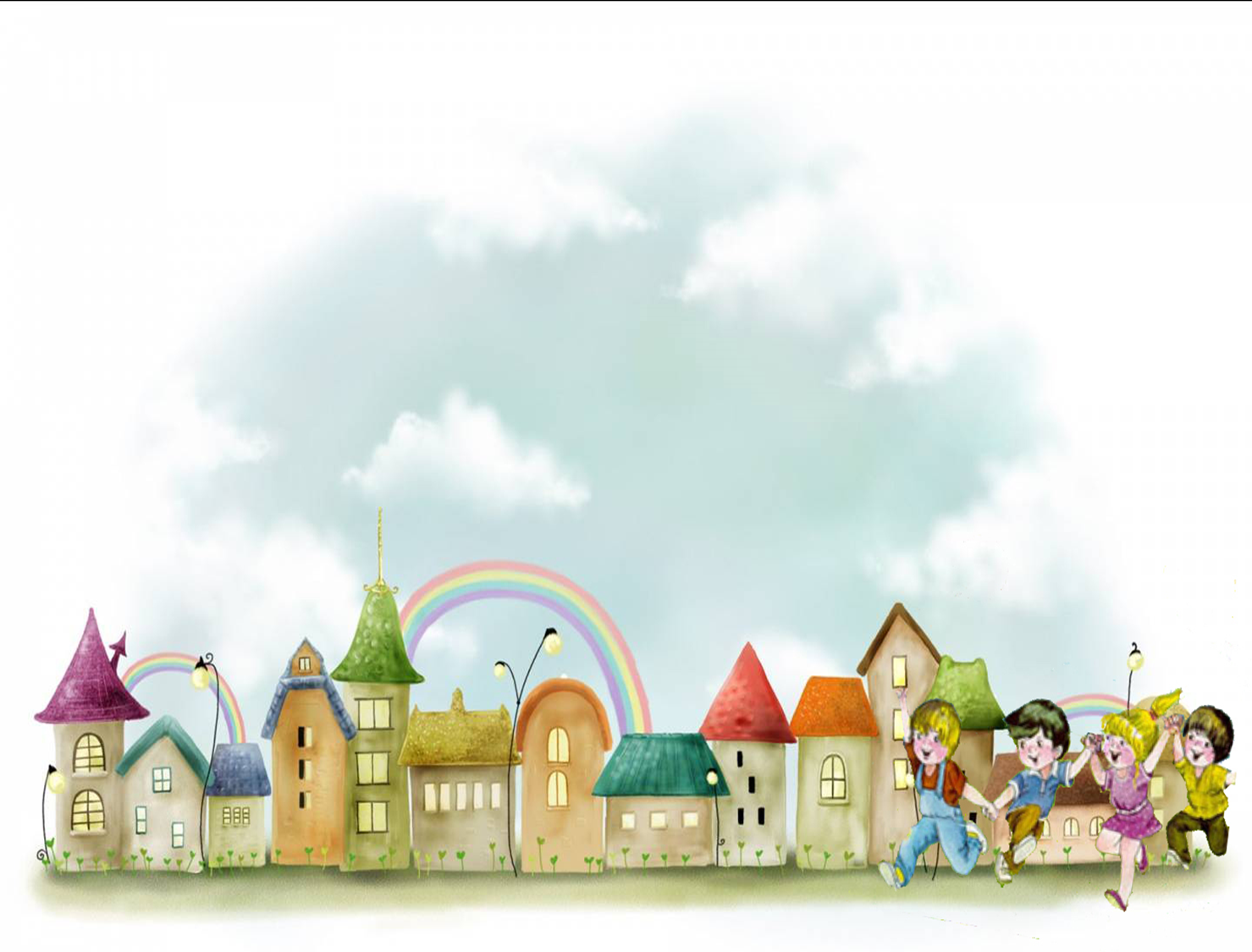 День восьмой 9.06.
Наномир
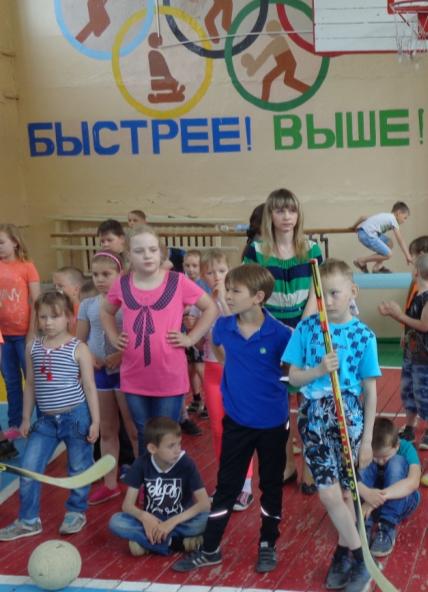 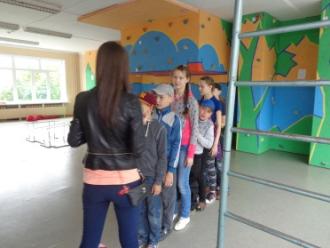 Посещение техникума г. Амурска 
«Каникулярная школа» День второй. 
Слет хохотушек и хохотунов
«Конкурс шуток, реприз, сценок»
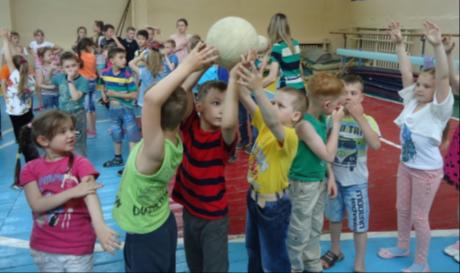